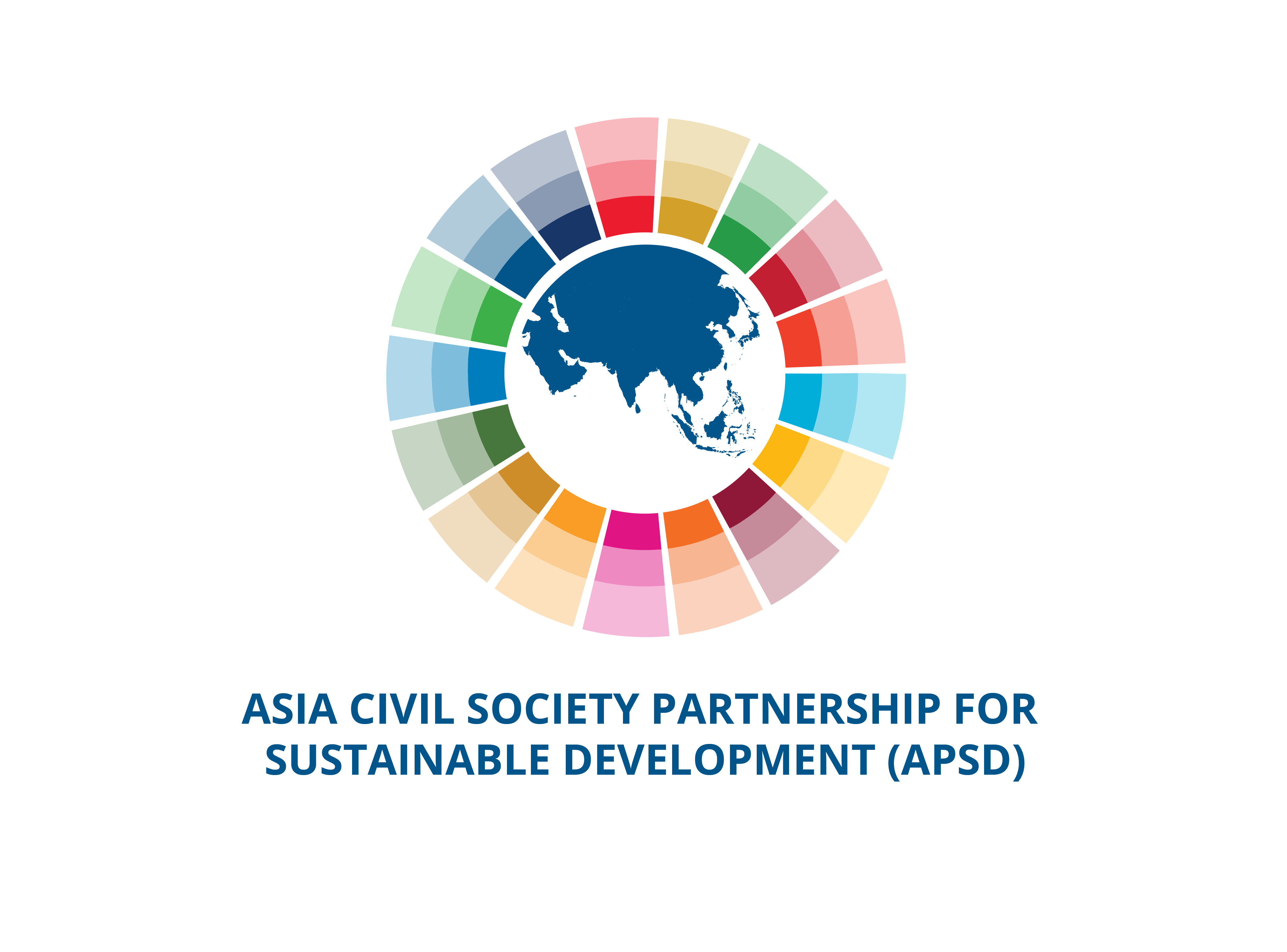 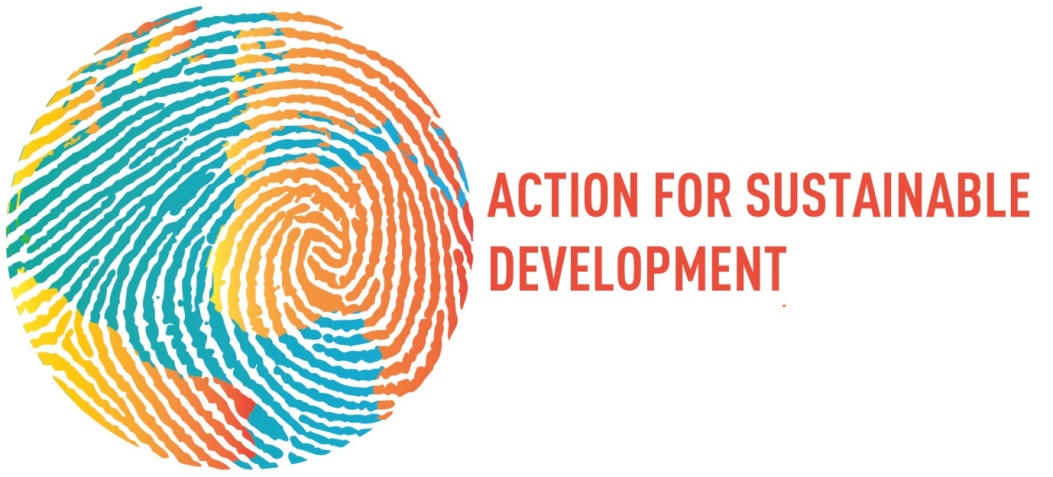 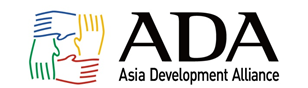 Civil Society Reporting 
for the HLPF 2020:
Reflections & Preparing National Reports
Joint Webinar 21 Jan 2020
Opening & Introduction: Jyotsna Mohan Singh (5 mins)
Presentation on civil society engagement and the People’s Scorecard: Oli Henman (15 mins)
Learning and proposals for improving VNR reporting: Deirdre De Burca, Forus (10 Mins)
Presentation of previous VNR experience: 
Sri Lanka (Uchita de Zoysa) – 10 Mnts
Kazakhstan (Jamila Asanove) – 10 Mnts
Cambodia (Sovanna Ry) – 10 Mnts
Current VNR country:
 India (Lubna) – 10 Mnts
Nepal  – 10 Mnts
Wider Countries- Q&A with participants (35 Mins)
Way Forwards – Jyotsna (5 Mnts)
Civil Society Engagement
Civil society plays a key role in the 2030 Agenda by: 
monitoring (watchdog function) 
representation (analysis, citizen voice and citizen experience)
realization (has implementation happened and how)
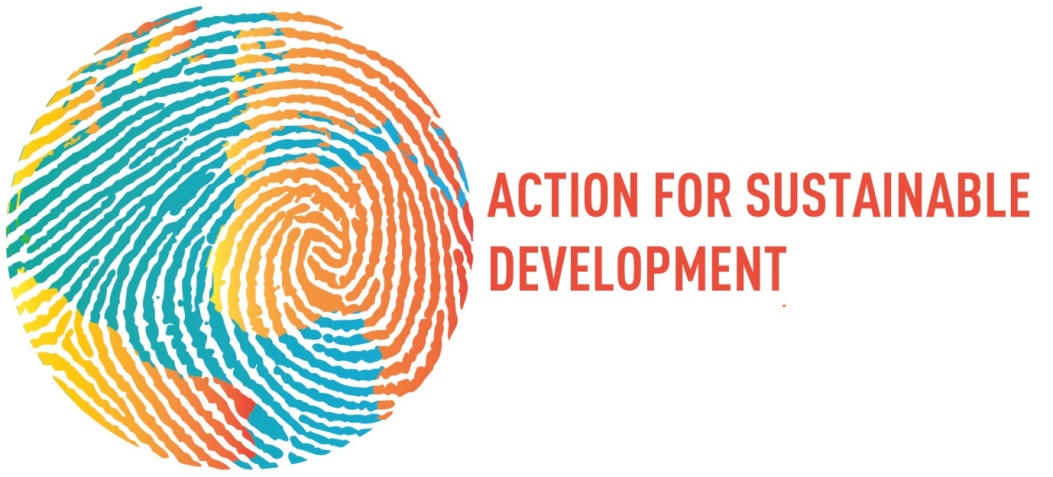 National Civil Society Reporting 
for the HLPF 2020:
Reflections & Preparing People’s Scorecards

Oli Henman, Global Coordinator, A4SD
oli.henman@action4sd.org
Lessons learned from first 4 years(Progressing National SDGs implementation)
Majority of countries now provide space for formal stakeholder engagement 
Most countries have provided a baseline of data
However 2019 saw a reduction in focus on means of implementation and financing
More countries refer to ‘leaving no one behind’ but actual targeted support is still insufficient
Limited demonstrable progress in the transformative potential of the 2030 Agenda
Member states still not making the most of mutual learning
Reporting according to UN guidelines
Majority of countries include most elements of the common reporting guidelines 
Improvement in terms of including the 3 dimensions of sustainable development but…
Reports are often not structured according to guidelines which limits comparability
Limited details on challenges and lessons learned, best practice, details on areas in which countries would like to learn from others and identification of priorities for support
A4SD Survey of Civil Society members
Information sharing alone is not sufficient, real dialogue with civil society is needed- national consultation processes are not yet open, inclusive of all people, participatory and transparent
Make ‘Leave No One Behind’ a higher priority
Civil society partners demand the right to provide inputs to ‘whole of society’ reviews
Particular improvements are needed at national and regional level, to include:
greater civil society coordination for analysis and dialogue 
ongoing independent analysis of progress
citizen generated evidence
Establish better links from regional to global level meetings
Improve support to stakeholders, including resources and capacity development
How to use the template for a People’s Scorecard
2020 is the fifth year, start of second cycle- some countries are already reporting for second (or even third) time
Civil society often produces a ‘shadow’/’spotlight’ report responding to the government’s own analysis
It’s now time to go further and develop our own independent analysis, eg. Sri Lanka, Brazil, Kenya
Be aware- this will require a strong core team!
A)	Overview of current country implementation
Assessment of mainstreaming and integration of the 2030 Agenda and the 17 SDGs across national policies and implementation, focus on the three dimensions of sustainable development: social, environmental and economic 
How far the ‘whole of government’ approach is carried out for SDG implementation 
How the key cross-cutting principles as “Leaving No One Behind” and “Respecting Planetary boundaries” are included in all policies, and any gaps identified.
Analysis of financial mechanisms and resource; also what other kinds of partnerships have been set up, what is the role of different actors (including private sector) and which donors are involved?
B)	Convene national multi-stakeholder dialogues
Convene dialogues across civil society to identify shared priorities 
At least one national meeting and where possible at least 3 sub-national meetings bringing together a cross-section of organisations working on the key topics of the SDGs, including: poverty, food, biodiversity, water and sanitation, equality, climate, transport, urban planning, governance etc
B)	Convene national multi-stakeholder dialogues- LNOB
Ensure the national coalition crosses different sectors and includes different constituency groups, as well as contains a geographic (urban and rural), age, disability and gender balance
Ensure that as many as the following groups are included in your dialogue: women and girls, persons with disability, trade unions, young people, older people, Indigenous peoples, small scale farmers,  environmental activists, LGBTQI, Religious and ethnic minority groups
C)	Review of the 17 Goals & Summary Report
Conduct evidence-based assessments, using disaggregated data and citizen generated evidence  on the progress and challenges of the 17 SDGs
Consider availability of data as well as potential gaps in evidence, including identifying what official data exists plus cross-reference with local citizen generated data sources where possible 
Look at key Goals and principles and potential clusters around key issues for your country context.
C)	Review of the 17 Goals & Summary Report- analysis framework
C)	Review of the 17 Goals & Summary Report- Goal example
C)	Review of the 17 Goals & Summary Report
Finally: develop a Summary that provides a qualitative analysis of the interlinkages between goals
This should include potential trade-offs that are being considered, eg. increased economic growth at the same time as increased inequality and/or environmental degradation.
D)	Hold a final consultation meeting to validate your findings
Based on the Goal by Goal analysis, draft of full report should be shared 
Share the draft with your national partners in the first instance to enable a final chance for feedback and validation by civil society partners
Once you have a consensus the report can be shared with government and used for wider advocacy
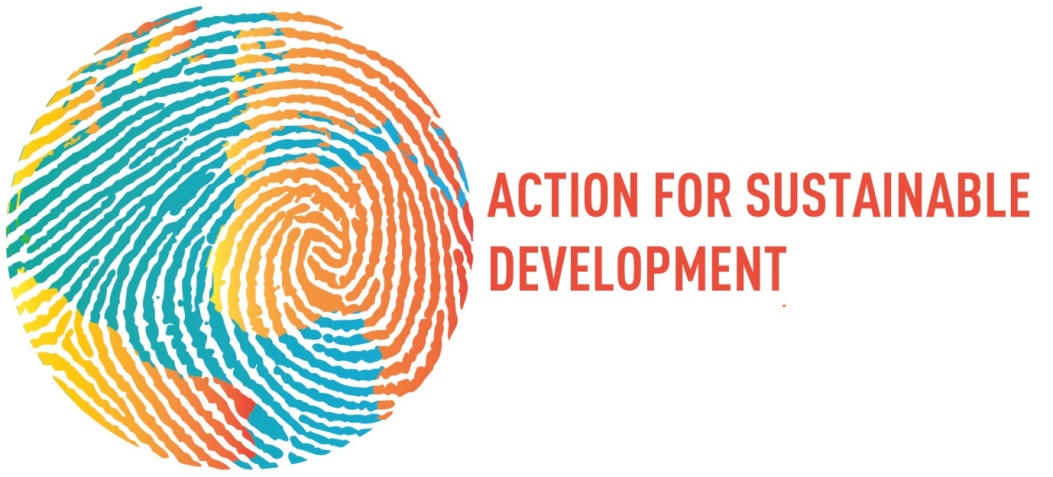 For more information please check our website:
https://action4sd.org/tools-resources/ 

Contact: Oli Henman, Global Coordinator, A4SD
oli.henman@action4sd.org